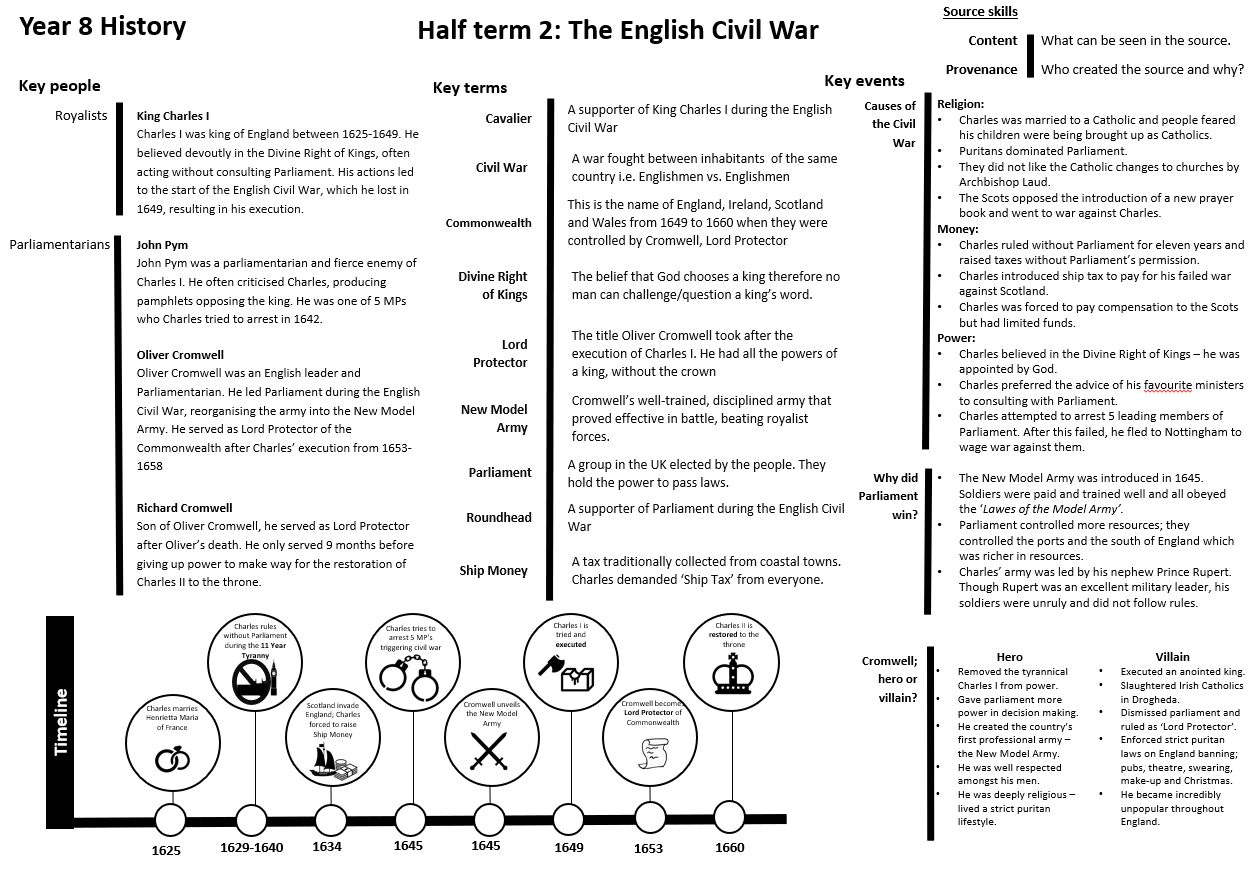 Year 7 – Civil War